Civility and Civil Dialogue in Local Government
Today’s Local Governance Environment
Erosion of trust in government;
Cynicism toward government;
Diversity of citizens’ views;
Complex issues;
Polarization;
A breakdown in basic civility;
Traditional Local Governance Roles
Local officials – Issue framers, experts, analysts, policy producers/decision-makers;

Citizens – Voters, feedback providers, policy consumers, policy consumers/reactors;

Community Organizations – Issue framers, feedback providers, policy position advocates.
Traditional Local Governance Challenges
Wicked problems;

How issues get named and framed;

Getting sufficient perspective; 

Limitations of discussion and debate.
Problem Types
(Michael Huggins, Public Collaboration Associates, 2013)
Wicked Problems (Type III)
Complex, interdependent issues
Lack a clear problem definition
Conflicting values and perspectives 
Multiple stakeholders
No right or wrong, only better or worse
Key to success is collaboration & engagement
Collaborative Local Governance
Addressing community issues as a community-wide responsibility and activity
elected officials, citizens, and community organizations all have a role…and a responsibility…to address community issues

Assumptions
Regardless of demographic makeup, communities are highly diverse, in terms of needs and perspectives
The best local policy decisions are those which are well-informed by the broadest set of perspectives, and which address the broadest set of community needs
Collaborative Local Governance Provides a Way…
...to address the challenge of wicked problems;

…to get citizens and civic organizations involved in meaningful ways, to address community issues;

…to name & frame local issues, and deliberate around alternative actions with a clearer picture of community-wide needs & interests;
Collaborative Local Governance Roles
Local Elected Officials
Issue-namer and framer, convener, educator, dialogue participant, deliberator, learner, public engagement champion, decision-maker.
Citizens
Issue-namer and framer, dialogue participant, deliberator, learner, informer, voter.
Community-serving Organizations
Issue-namer and framer, convener, dialogue participant, deliberator, learner, educator.
Why Engage the Public More?
Policies that accurately reflect the range of community needs and interests;
Representative policy = supportable local policy;
Reduce conflict among interests;
Provides a way for experts to explain complex issues and inform how people see and think about issues;
Reduce transaction and opportunity costs;
Provide safe, civil, spaces and means for people  to talk and learn from each other about issues and each other.
Citizen Engagement ValuesInternational Association of Public Participation (IAP2)
Public participation is based on the belief that those who are affected by a decision have a right to be involved in the decision-making process;

Public participation includes the promise that the public's contribution will influence the decision’\

Public participation promotes sustainable decisions by recognizing and communicating the needs and interests of all participants, including decision makers.
Citizen Engagement Values
Public participation seeks out and facilitates the involvement of those potentially affected by or interested in a decision. 

Public participation seeks input from participants in designing how they participate. 

Public participation provides participants with the information they need to participate in a meaningful way.

Public participation communicates to participants how their input affected the decision
Civility in Public Discourse
It’s easy for incivility to develop!
Lots of pressures…from everywhere;

Issues are complex, difficult…wicked;

A lot at stake for citizens, for communities, for local officials personally;

Frustration develops and tempers can flare.
What’s the civility payoff?
A civil atmosphere makes it possible to thoughtfully and effectively talk about, learn about, consider, and leverage a wide range of ideas and perspectives;

When leaders talk about issues effectively it becomes possible to find solutions which might not have otherwise surfaced.
A Synopsis of Civility Principles
Tolerance 
respect and acknowledge the legitimacy of opposing views 

Respectful Interaction 
no personal attacks, belittling, name calling, profanity, insults, or disparaging remarks.
no jumping to conclusions without knowing what is being said or suggested
no interrupting someone when they have the floor. 
does permit offering constructive criticism or politely challenging one’s assumptions, both of which may serve to enhance the policy dialogue.
A Synopsis of Civility Principles
Listening
to understand what someone else is saying
to understand their views and interests
to consider new information and become better informed
Does not include gathering information to repudiate or attack someone
 
Compromise 
recognizing and accepting that the best decisions are often necessarily a product of compromise where good-faith attempts are made to integrate opposing interests
focus is on the greatest public good
A Synopsis of Civility Principles
Dialogue
Examine assumptions and interests behind positions.
Dialogue is deeper and more purposeful than discussion. 
The intended outcome is to ‘discover’ synergistic solutions.

Analysis and Deliberation
The intent is to carefully examine as many facets of an issue or problem as possible.
The purpose is to craft a solution that  serves the greatest good.
Citizen Engagement
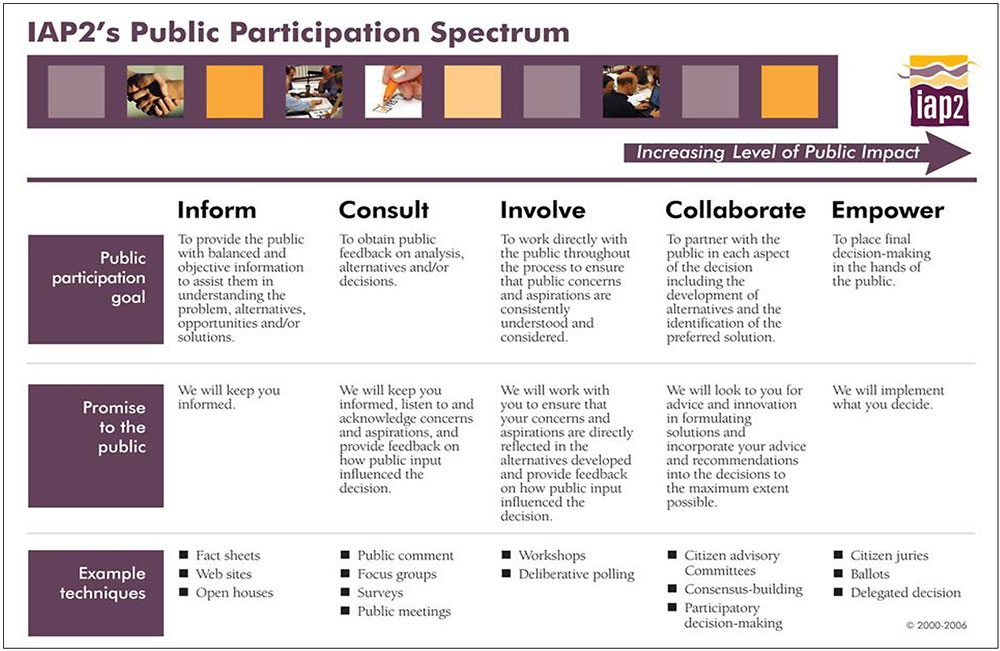 Examples of PublicEngagement Strategies
Issue-specific public learning events
Deliberation events, in-person and on-line
Study Circles
ChoiceWork Dialogue sessions
Consensus Conferences
Deliberative Polling
Issue Naming & Framing
Leadership Opportunities forLocal Leaders
If you’re an elected official, talk to your colleagues
If you’re not, talk to your elected officials
Start talking about collaborative governance locally
Start a local civility project
Become a trained dialogue facilitator
Tap into a network…read, learn, share
Convene an community issue dialogue, but start small and with a popular but inert issue
Questions and Discussion
Civility and Civil Dialogue in Local Government
December 17, 2013

Bill Rizzo
Professor and Local Government Specialist
University of Wisconsin-Extension
Local Government Center
608-265-6273
william.rizzo@ces.uwex.edu